Mental Health Awareness 2
Classroom Strategies
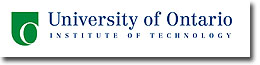 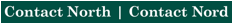 AWARENESS Possible Signs/Symptoms of Mental Illness
THOUGHTS/PERCEPTIONS

Confused thinking

Expression of strange or grandiose ideas

Delusions

Suicidal thoughts

Difficulty concentrating, making decisions, remembering things

Hallucinations
AWARENESS Possible Signs/Symptoms of Mental Illness
FEELINGS

Prolonged depression (sadness or irritability)

Helpless; overwhelmed

Extreme highs and lows

Excessive fears, worries

Anger; blaming others

Suspiciousness
AWARENESS Possible Signs/Symptoms of Mental Illness
BEHAVIOURS

Growing inability to cope with daily challenges and activities

Increased anxiety, agitation, frustration

Excessive fatigue, lack of energy

Rapid, pressured speech
AWARENESS Possible Signs/Symptoms of Mental Illness
BEHAVIOURS

Dramatic changes in eating or sleeping habits

Easily distracted

Numerous unexplained physical ailments

Social withdrawal
AWARENESS Possible Signs/Symptoms of Mental Illness
BEHAVIOURS

Self-harming behaviours

Excessive risk taking; impaired judgment

Substance use

Denial of obvious challenges
Create a Positive, Caring Learning Environment
UNDERSTANDING STIGMA
Main reason individuals do not seek help

Fuelled by myths and the media

Individuals internalize the stigma
PARTNER with STUDENTS to MINIMIZE STIGMA
Education – facts versus fiction

Talk about mental illness

Challenge biases

Do not label (schizophrenic, bipolar, anorexic, cutter etc.)

Avoid using derogatory terms (lunatic, crazy, nuts, etc.)
PARTNER with STUDENTS to MINIMIZE STIGMA
Challenge family, friends, peers who perpetuate stigma

Challenge the media stereotypes

Be supportive

Share your story


                    "Mental illness is nothing to be ashamed of, 
                           but stigma and bias shame us all." 
                                                              Bill Clinton
FOSTERING RESILIENCE
Get to know students – spend one on one time

Observe for precipitating factors, triggers

Become aware of warning signs of relapse

See each student as unique – appreciate their strengths; abilities

Encourage students to get to know each other
FOSTERING RESILIENCE
Promote cooperation rather than competition 

Set high expectations – convey belief in their ability to succeed

Encourage taking risks, trying something new

Celebrate effort, willingness to try
FOSTERING RESILIENCE
Honour mistakes as an important part of the learning process

Talk about the wisdom of failure

Working through adversity – develops coping mechanisms

Importance of believing in oneself
Role Model Effective Communication
ACTIVE LISTENING
Listen to the whole message (not just the words)

Pay attention to nonverbal – eye contact, body language

Demonstrate you’re listening (smiling, nodding, verbal comments)

Provide feedback (reflect, clarify, summarize)

Reserve judgment (allow person to “tell their story”)
ACTIVE LISTENING QUOTES
Nature gave us 2 ears & only one tongue 
                        Listen twice as much as you talk 
 

                        The heart of a fool is in his mouth, 
                  but the mouth of a wise man is in his heart    
                                                    (Ben Franklin)
RESPONDING with EMPATHY
Ability to “walk in someone else's shoes” ; imagine how they feel

Respond to the feelings expressed (overtly; covertly)



“Sounds like you are feeling……..”

“It must be very frightening to believe that……”

“I understand you are feeling very angry…..”

“I can imagine this might feel like…….”
CONNECTING with the PERSON
Remember mental illness is no different than a physical illness

Be honest, caring, professional in your approach
 
Make person feel as comfortable as possible

Emphasize safety for everyone

Privacy; confidentiality
CONNECTING with the PERSON
Be mindful of personal space; stay in person’s visual field

Minimize distractions

Share your concerns; observations

Encourage them to express their feelings with words
CONNECTING with the PERSON
Actively listen to what they have to say

Empathize with the feelings/emotions expressed

Don’t try to label/diagnose

Don’t ask to explain their behavior (may not know)
CONNECTING with the PERSON
Emphasize you want to help/support them

Ask what they think will help, what’s helped before

Ask them how you can help

Develop a sense of working together – “help me to understand….”
COMMUNICATION STRATEGIES
Assess any risk (hearing voices; suicidal behaviour)

Listen nonjudgmentally

Be aware of your nonverbal behaviour (smile)

Be calm, quiet; lower your voice

Speak slowly, keep it short, simple
COMMUNICATION STRATEGIES
Open-ended questions

Give person time to respond

Explain your actions; responsibilities (transparency)

Be honest; never lie

Listen more; talk less
COMMUNICATION STRATEGIES
Focus on person’s strengths/positives (not problems)

Ask about their goals

Convey sense of hope; you believe in the person’s abilities

Offer choices; empower the person
COMMUNICATION STRATEGIES
Delusions



Hallucinations
ADDITIONAL STRATEGIES
Mindfulness – 2-3 minutes at the beginning of class

Mindfulness breaks

Avoid comparing students, academics, behaviours

Begin with easier concepts, tasks, and build on successes
ADDITIONAL STRATEGIES
Break tasks, assignments down into smaller sections, components

Provide lots of positive feedback

Positive journaling – diminishes worrying
write down the negative incident
6 positive things that happened 

Remind students mental health is a continuum 

Decatastrophize – thoughts are mental events, not ‘reality’
Barriers to Communication
Talking too much 


Interrupting person


Changing subject


Talking over a person (as if they are not there)
Barriers to Communication
Asking leading or biased questions


Asking “why” questions (can become defensive)


Using professional jargon
Barriers to Communication
Minimizing person’s feelings (everyone feels that way sometime)


False reassurance (everything will work out)


Trying to cheer the person up (things will get better)
Barriers to Communication
Giving advice (take away person’s decision making; lessens confidence)


Showing approval or disapproval


Threatening consequences


Becoming defensive in response to criticism
Self Harming Behaviour
Deliberate, repetitive, without suicidal intent


Early adolescence; peak 16-26 years


Most common - cutting
Understanding Self Harm
Feel numb; want to feel more alive


Attempt to gain control


Attempt to reduce anxiety
Understanding Self Harm
Escape feelings of depression


Relieve emotional pain 


Relieve anger, aggression
Self Harm as a Coping Strategy
Attempt to cope/problem-solve (ineffective)

Attempt to punish themselves

Desire to feel emotions more intensely

People who attempt suicide intend to end their life

People who self harm intend to cope with their life!
Understanding Self Harm
Can become addictive

Endorphins released (creates a high)

Gain some relief – sense of calm/soothing (temporary)

Self harm again


Do not feel same level of pain

Often embarrassed – hide the evidence
Recovery from Self Harming Behaviour
Often lessens/stops as person gets older

Active listening; non judgmental

Be empathic and acknowledge the distress 

Lengthen time between urge to self harm

Assist to develop alternative coping strategies

Refer to counselling – talk about feelings

Medication has limited effect

           ****May accidently be seriously injured****
Prevalence of Suicide/Suicidal Behaviour
About 4000 suicides in Canada every year

2nd leading cause of death for ages 10-24

24% of all deaths among Canadians 15 – 24

16% of all deaths for the age group 25 – 44

More women attempt; more men succeed

Statistics are incomplete – many go unreported
Myths about Suicide
Young people don’t think about suicide


People who talk about it, don’t do it


Talking about it may give a depressed person the idea


Happens without warning
Myths about Suicide
People wish to die


Once suicidal, always so


Once no longer depressed, danger is over


Suicide is inherited, runs in families
Risk Factors for Suicide
Gender (male)


Age (elderly, youth)


Stressors (unemployed, divorced, single, abuse, loss)


Major health challenges
Risk Factors for Suicide
Depression (hopelessness) – going into and coming out


Schizophrenia (command hallucinations)


Substance abuse (impaired judgment)


Personality traits (angry, negative, low self-esteem)


Previous attempts
Warning Signs for Suicide
Sudden change in behaviour (for better or worse)

 
Sudden and unexpected change to a cheerful attitude


Mood swings, emotional outbursts
 

High level of irritability or aggression
Warning Signs for Suicide
Signs of depression - sleeplessness, social withdrawal, loss of appetite, loss of interest in usual activities


Cycle of hopelessness, helplessness, desperation


Withdrawal from friends and activities
Important Strategies
Ask directly


Assess lethality

Idea/intent

Plan – level of detail

Means – to carry out their plan
Important Strategies
Convey empathy (connect with feelings)


Never minimize previous attempts


Help identify reasons to continue living


Get person help – Form 1 assessment; JP; Police
Final Thoughts
Partnership – supporting the person on their journey to wellness


Not looking for us to “fix” their problems


Want to be heard; treated like a person, not an illness


Want to be accepted and not judged
FINAL THOUGHTS
Individuals get better in spite of the system


Recovery is different for every person


Recovery takes time


        
               Mental Illness Awareness is a Required Life Skill!
Provincial Resource – ConnexOntario (24/7)
Mental Health Helpline
1-866-531-2600
http://www.mentalhealthhelpline.ca/
 
Drug and Alcohol Helpline
1-800-565-8603
http://www.drugandalcoholhelpline.ca/ 

Problem Gambling Helpline
1-888-230-3505
http://www.problemgamblinghelpline.ca/
Mindsight – An Online Mental Illness Awareness Resource
Website: http://mindsight.uoit.ca
Stigma Section
Description of Illness
Signs and Symptoms
Video Clip
Strategies to Help a Friend, Colleague, Family Member
Strategies to Help Yourself
Possible Treatments
Example of Support Section
Example of Quiz Section
Certificate of Completion
Contact Information
Wendy Stanyon
Associate Professor

Collaborative BScN Program
Faculty of Health Sciences
University of Ontario Institute of Technology

Phone: 905-721-8668 ext. 2250

Email: wendy.stanyon@uoit.ca